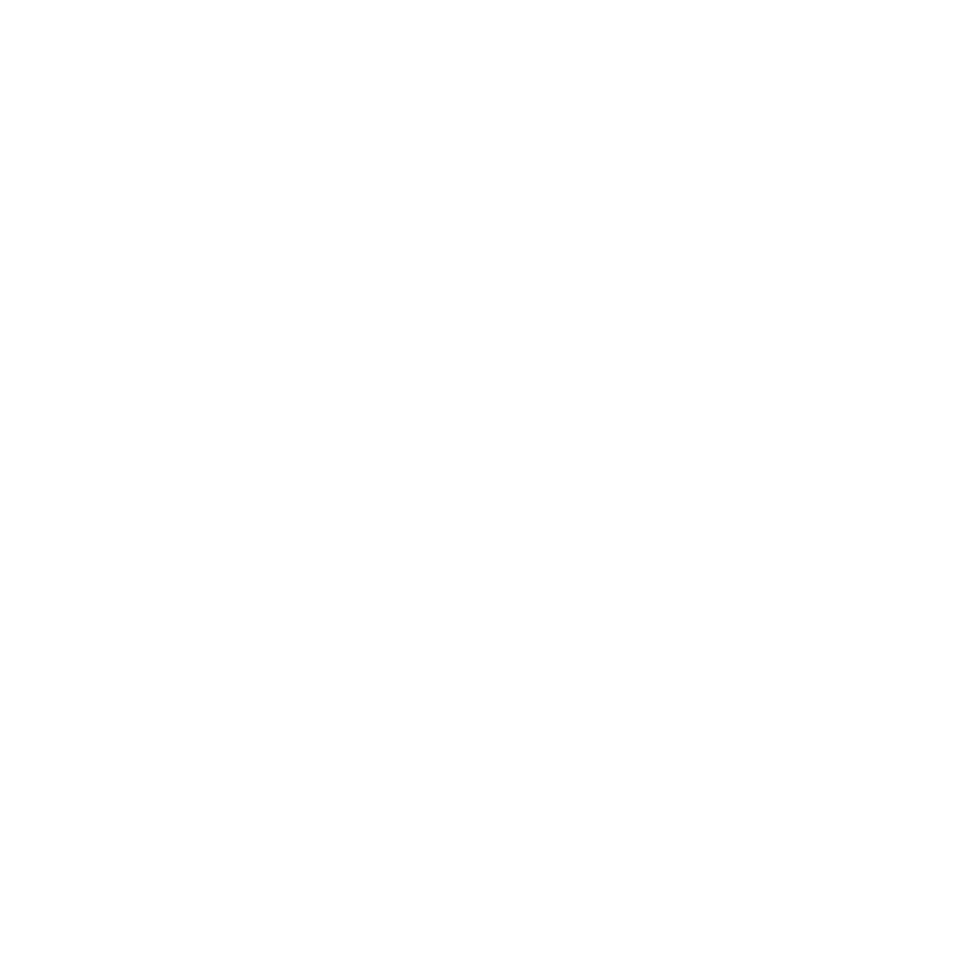 GPEMC Meeting Update
ADE School Finance
10/28/2022
[Speaker Notes: This is a title page – please do not use for bulleted content]
Agenda
FY 2023 ADM
Group B Weights
Aggregate Expenditure Limit
Annual Financial Reports
Use of data in new School Financial Transparency Portal
Other Updates
ADE SCHOOL FINANCE
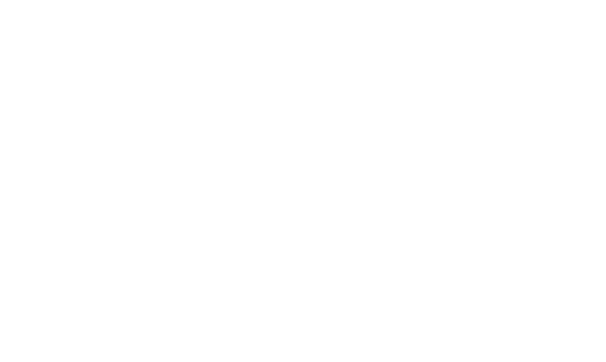 SECTION 1
Average Daily Membership Update
3
[Speaker Notes: This is a title page – please do not use for bulleted content]
ADM Update
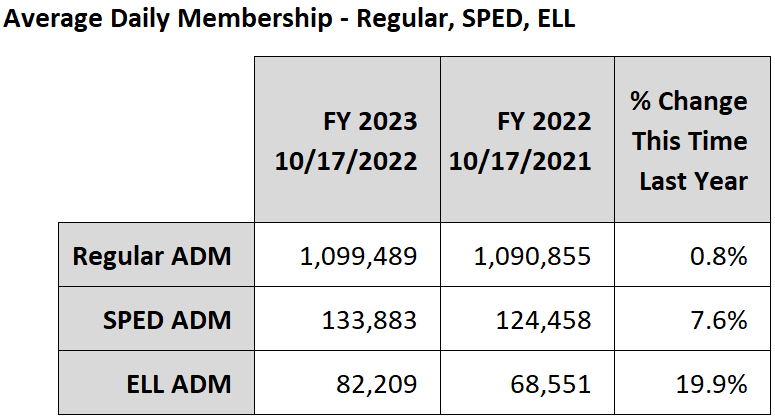 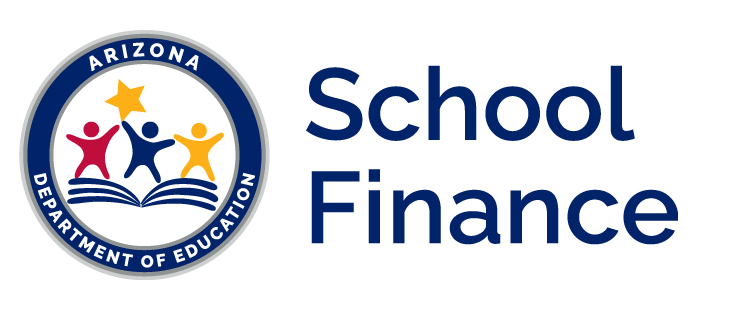 ADM Update
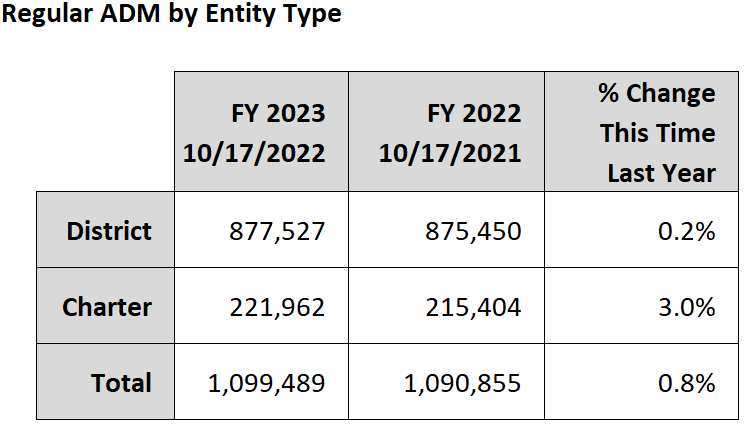 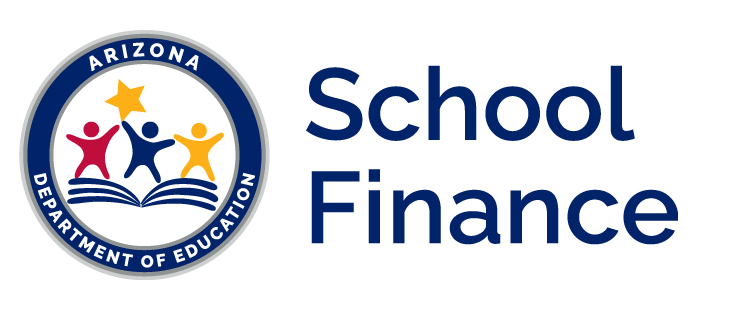 ADE SCHOOL FINANCE
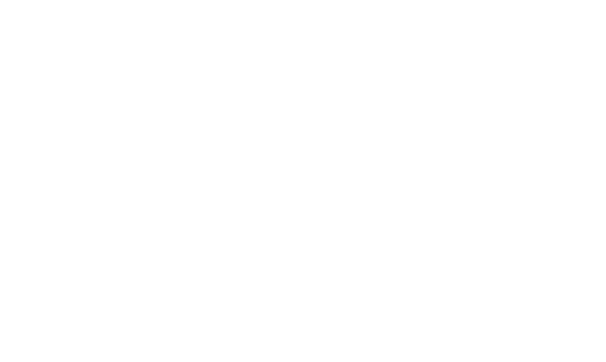 SECTION 2
Group B Weights
6
[Speaker Notes: This is a title page – please do not use for bulleted content]
Gifted Group B Weight
Group B weight funding for gifted students will be calculated manually for FY 2023
Same process as for FY 2022

Funding will appear as an adjustment to the base support level in BSA 55 Reports 
Calculation will be published on the School Finance website

GIFT11 report shows students reported with a qualifying need; ADM15 report shows ADM generated by students
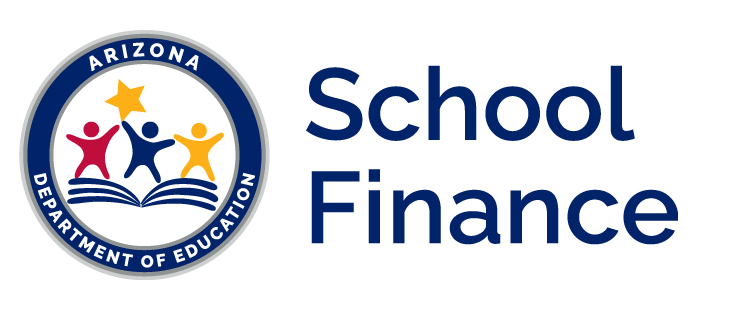 FRPL Group B Weight
Funding for this weight will be calculated manually for FY 2023
Similar process to Gifted

FRPL weight is 0.018, which is about $86 per eligible student

The SUPP72 report in AzEDS shows students for which a qualifying need has been reported; ADM15 report shows ADM generated by students
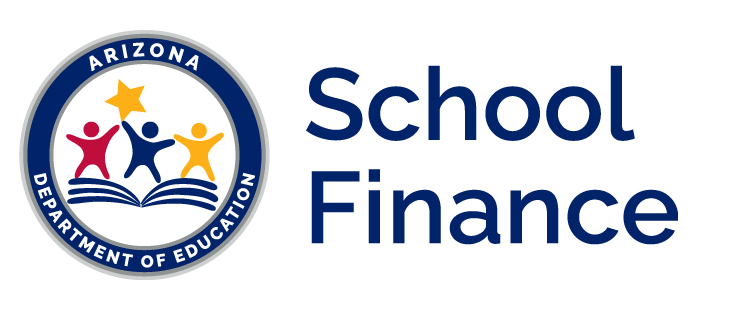 ADE SCHOOL FINANCE
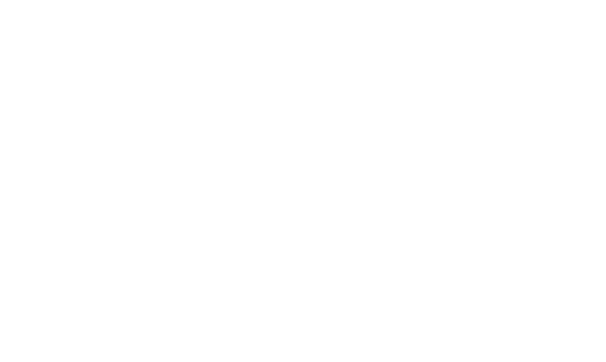 SECTION 3
Results-Based Funding
9
[Speaker Notes: This is a title page – please do not use for bulleted content]
Results-Based Funding
FY 2023 awards will be based on FY 2021 assessment results and poverty measures
Current-year student counts for charters; prior-year for districts

Based on the percentage of students passing FY 2021 state assessments

Payments will be made in November and May
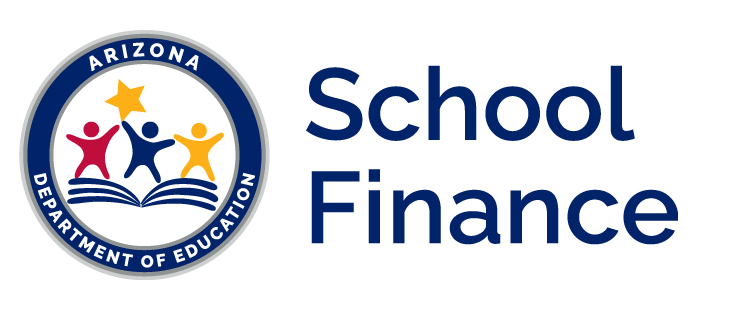 Results-Based Funding
$400 per student count
Top 13% of 60%+ FRL schools 

$225 per student count
Top 27% of 60%+ FRL schools 
Top 13% of all schools
Results-Based Funding - RBFINC Report
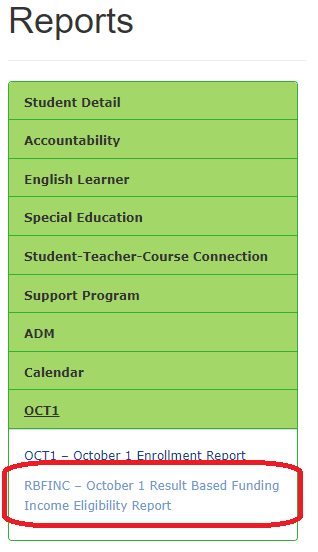 New student-level report in AzEDS details the calculation of % eligible for free or reduced-price lunch

RBFINC report can be accessed from the October 1 menu
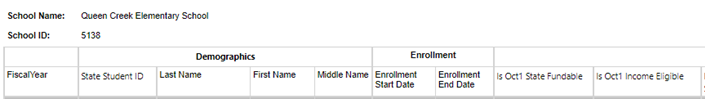 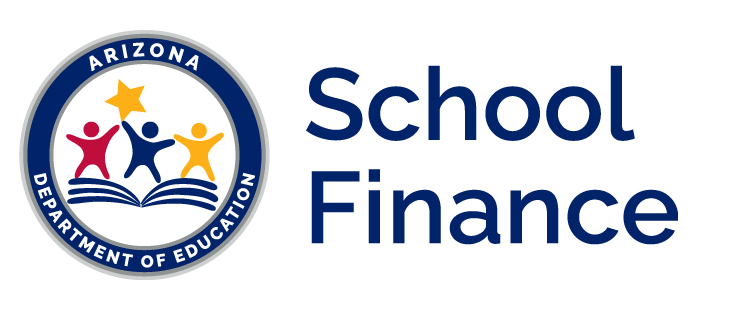 ADE SCHOOL FINANCE
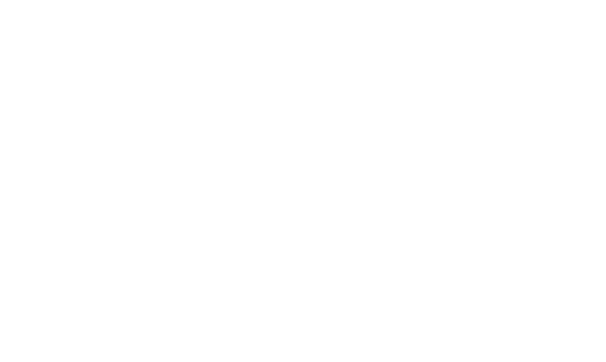 SECTION 4
Aggregate Expenditure Limit
13
[Speaker Notes: This is a title page – please do not use for bulleted content]
Aggregate Expenditure Limit
Article 9, Section 21 of the Arizona Constitution defines the expenditure limitation for school districts
The Economic Estimates Commission calculates the limit

School Finance calculates statewide expenditures subject to the limit
If budgeted expenditures exceed the limit, legislature may approve or school districts are required to reduce budgets
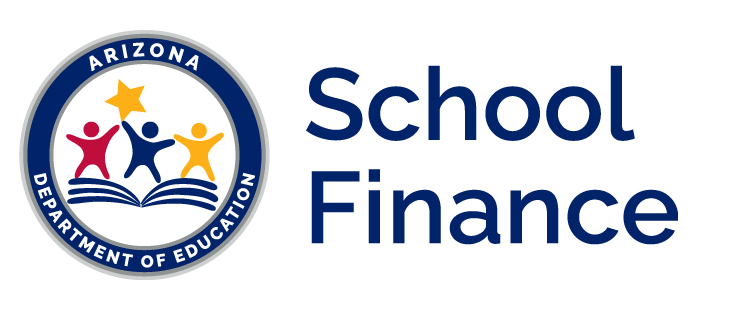 School Finance Calculation
BUDG-AGD reports extract certain values from budget files submitted by school districts based on the definition of expenditures subject to the limit

Expenditures in most school district funds are excluded

Several specific items within otherwise included funds are also excluded

Adjustments are made for items that are not possible to separate from district budgets

Individual district numbers roll up to the statewide calculation
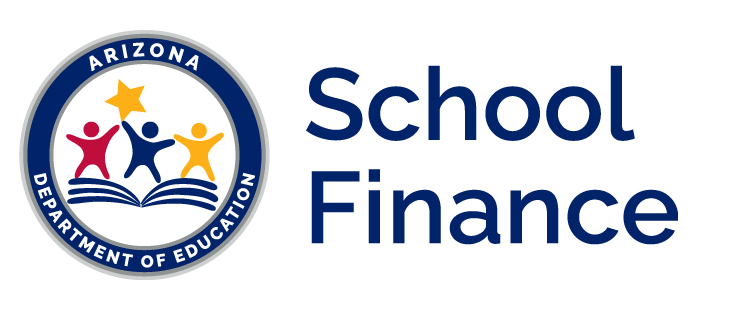 FY 2023 BUDG-AGD Reports
BUDG-AGD reports showing the FY 2023 calculation for each district will be published on Tuesday (11/1)

Reports will list at risk budgeted expenditures for each district

Legislature may approve expenditures in excess of the limit by March 1st

If the Legislature fails to authorize excess expenditures, districts will be notified of required reductions by March 5th
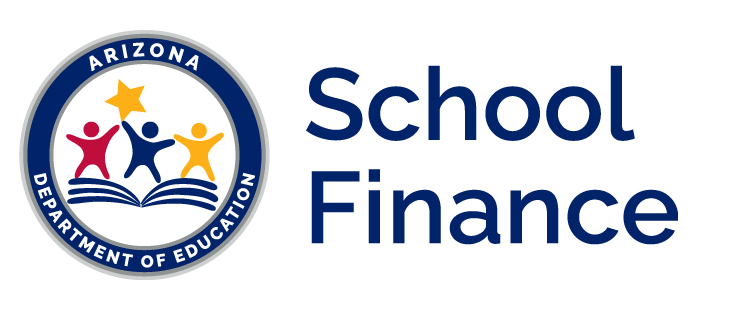 ADE SCHOOL FINANCE
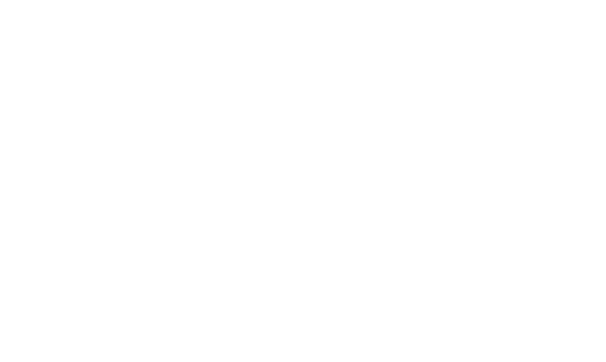 SECTION 5
Annual Financial Reports
17
[Speaker Notes: This is a title page – please do not use for bulleted content]
Annual Financial Reports / Financial Data
Deadline to submit Annual Financial Reports was 10/15

It is possible to correct errors through the prior-year data correction process (ARS 15-915) or by simply uploading new files (if no change to actual expenditures or state aid)

Data from the AFR will be used in the new School Financial Transparency Portal being developed by the Arizona Department of Administration
Additionally, certain data will still appear in School Report Cards and has been requested for use in third-party websites
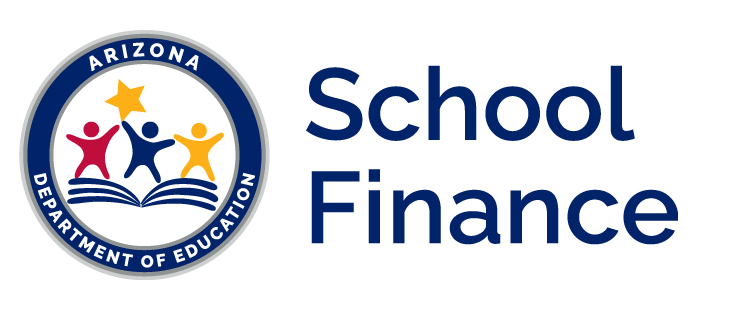 School Financial Transparency Portal
ARS 15-747 requires the Arizona Department of Administration to develop a school financial transparency portal and specifies requirements

Requirements were largely moved from School Reports Cards by Laws 2021, Chapter 404
School Report Cards will now include a link to the new portal

ARS 15-747 requires ADE to provide data and financial information to ADOA and the contractor for the portal
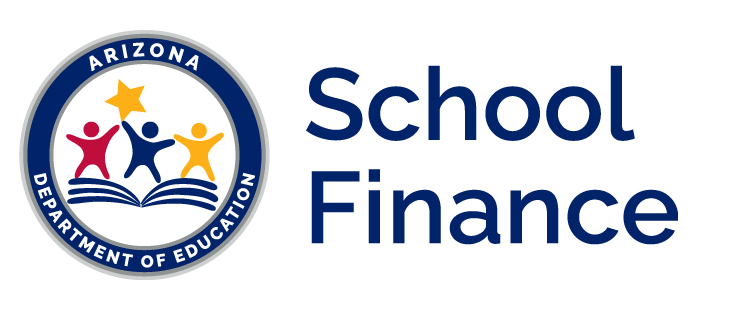 School Financial Transparency Portal
ADE has supported development of the portal by providing access to download AFR files and data extracts from school finance payment and budget systems

ADE has provided feedback on implementation
Our strongest suggestion was that all data/calculations be transparent to districts/charters

ADOA is conducting outreach to districts, charters and other stakeholders
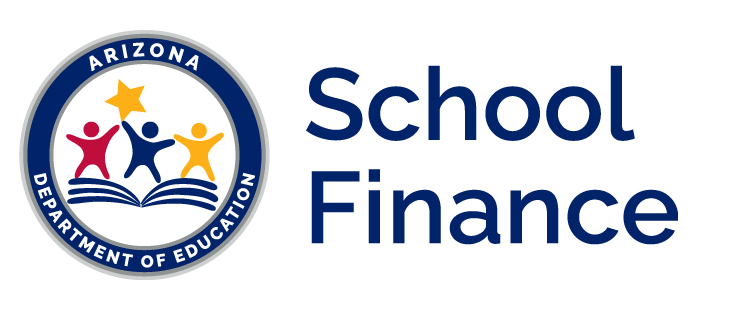 Changes to School Report Cards
Data points that moved to the new portal will be removed and replaced by a link to the portal
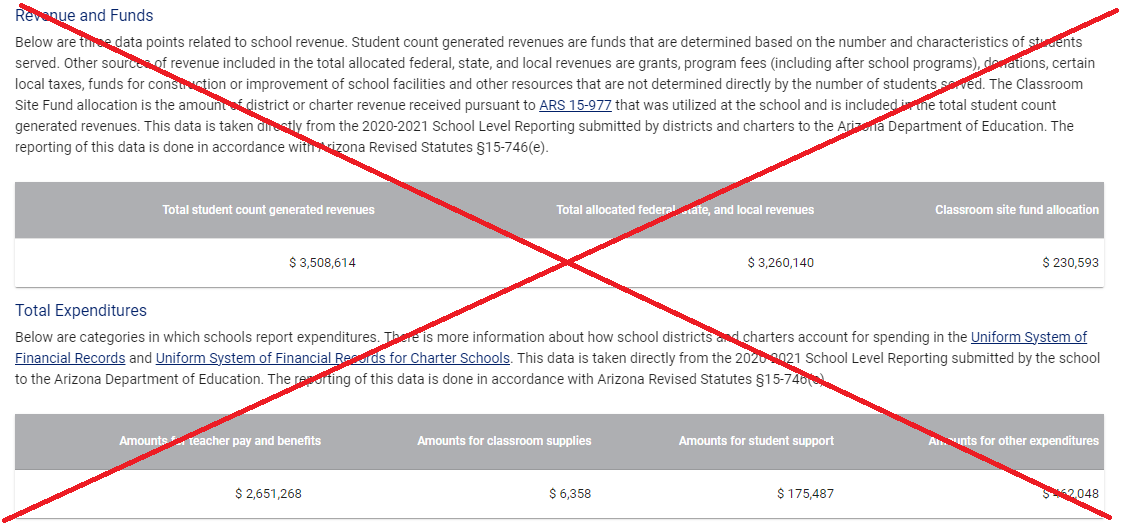 Changes to School Report Cards
Per pupil spending from federal and state/local funds will remain
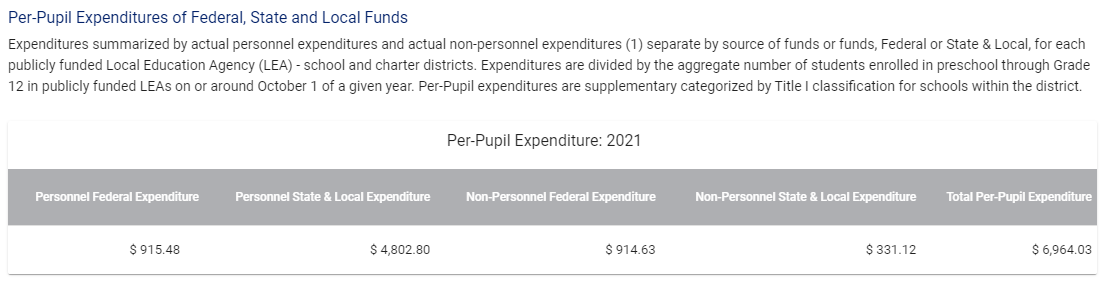 ADE SCHOOL FINANCE
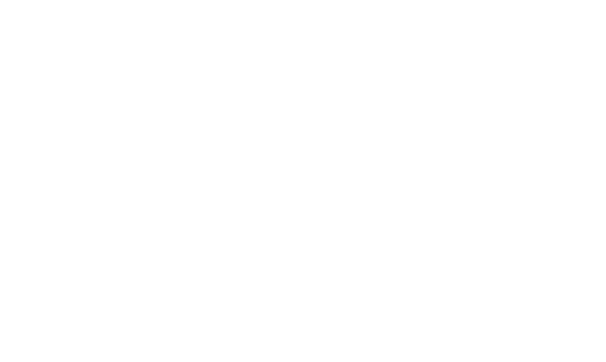 SECTION 6
Other Updates
23
[Speaker Notes: This is a title page – please do not use for bulleted content]
Other Updates
BUDG25 reports for FY 2023 are now available
Compares district’s current-year budget to ADE calculations
BUDG25 letters notifying of required revisions will be published soon

BUDG75 reports will be published in the next two weeks
Compares prior-year budget/AFR to ADE calculations
Once the BUDG75 has been published, certain values in the current-year BUDG25 will begin to display data from the AFR
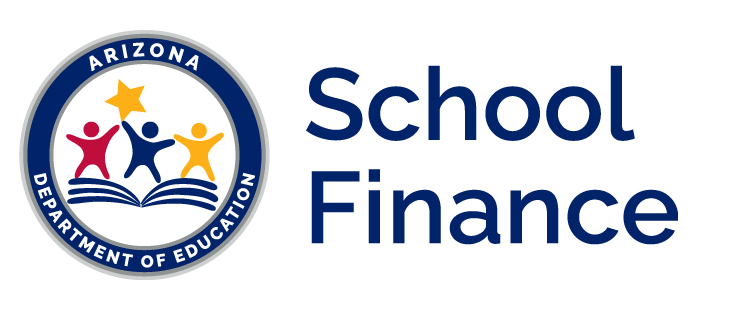 Other Updates
Submission reports are available on School Finance website

School District Employee Report (SDER) data is now published at schoolfinancereports.azed.gov
SDER 96 – Teacher Experience Index (TEI)

Revisions are possible February 1st through March 1st 

School District Employee Report Manual and Training Video
https://www.azed.gov/finance/instruction-manuals
https://www.azed.gov/finance/training-videos
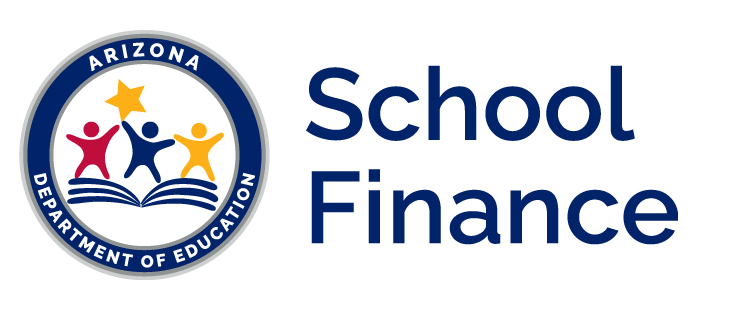 Other Updates
SFOB Attending Average Daily Membership Report
New report added to the School Finance website after the published data capture date each month

Public copy of the school-level student counts provided to the School Facilities Oversight Board (SFOB)

Created based on feedback from GPEMC and discussions with SFOB in the spring
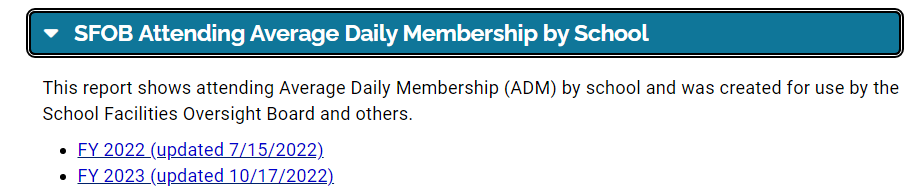 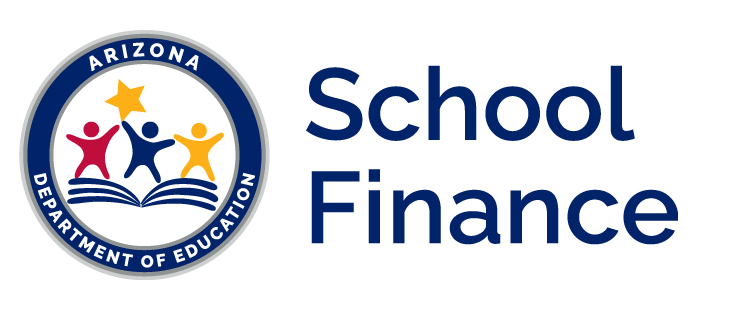 Thank You
Charlie Martin, Deputy Associate SuperintendentCharlie.Martin@AZED.gov(602) 542-8026